ELI LASER
HINOJOSA HINOJOSA VALERIA
2
Nuestra visión es convertirlo en el CERN de la investigación con láser", dijo Wolfgang Sandner, (ELI-DC)
3
Contenido
Introducción
Los 4 pilares de Eli
Eli-beamlines
Eli-NP
Eli-ALPS
Referencias
4
INTRODUCCIÓN
¿Que es? 
 Extreme Light Infrastructure (ELI) es una institución científica europea encargada de crear una infraestructura en el campo de los láseres útil a la investigación y aplicación de la interacción láser materia a muy alta intensidad. ELI tiene entre sus objetivos construir el láser más intenso jamás creado.
ELI creará una plataforma en la que se promoverán dinámicamente las aplicaciones de Extreme Light para beneficio de la sociedad. El proyecto ELI, una colaboración de 13 países europeos, comprenderá de cuatro pilares.
5
Los 4 pilares de ELI.
High Energy Beam Science: un dispositivo de rayos de alta energía para el desarrollo y uso de pulsos ultracortos de partículas de alta energía y radiación resultante de interacciones ultrarelativistas.

Attosecond Laser Science: Attosecond proporciona a los desarrolladores y usuarios luz en el rango de frecuencia entre THz y rayos X en forma de pulsos ultra cortos con una alta tasa de repetición.
6
Instalación de Física Nuclear (ELI-NP): Un dispositivo de usuario con un rayo láser ultra intensivo de 10PW y una gran fuente de rayos gamma (hasta 19 MeV), que permite la generación única de un haz de neutrones con diferentes tipos de energía controlados predominantemente..


Ultra High Field Science: que explorará la interacción relativista láser-materia en un rango de energía donde dominan fenómenos totalmente nuevos como la interacción dominada por la radiación.  La ubicación del cuarto centro de ciencias de campo ultra alta para física directa con una intensidad de campo láser sin precedentes aún no está determinada.
7
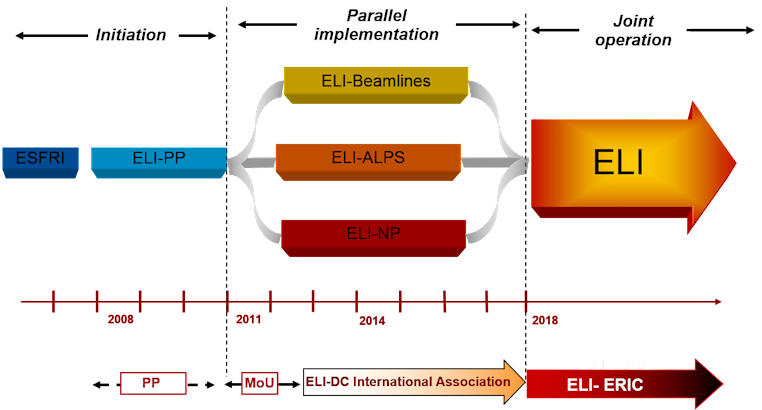 ELI-BEAMLINES
Dolní Břežany, en la región central de Bohemia, cerca de la ciudad de Praga
9
Teniendo en cuenta los objetivos de ELI Beamlines, los sistemas láser tienen las siguientes características principales:
Los pulsos láser de alta repetición entregan proyectos de investigación básica y aplicada con una potencia máxima múltiple de 10 TW  a PW y ofrecen a los usuarios un uso versátil
La potencia máxima de 10 PW  proporciona proyectos de investigación científica básica con una intensidad enfocada de hasta 1024 W / cm2 a tasas de dosis aumentadas.
10
La instalación proporcionará pulsos de cuatro sistemas laser:
Tres de estos láseres emplearán la tecnología emergente de los láseres de estado sólido bombeados por diodos (DPSSL) para bombear amplificadores de banda ancha.
 El cuarto, el láser kilojoule, utilizará tecnología avanzada de flash con medio de ganancia activamente enfriado.
11
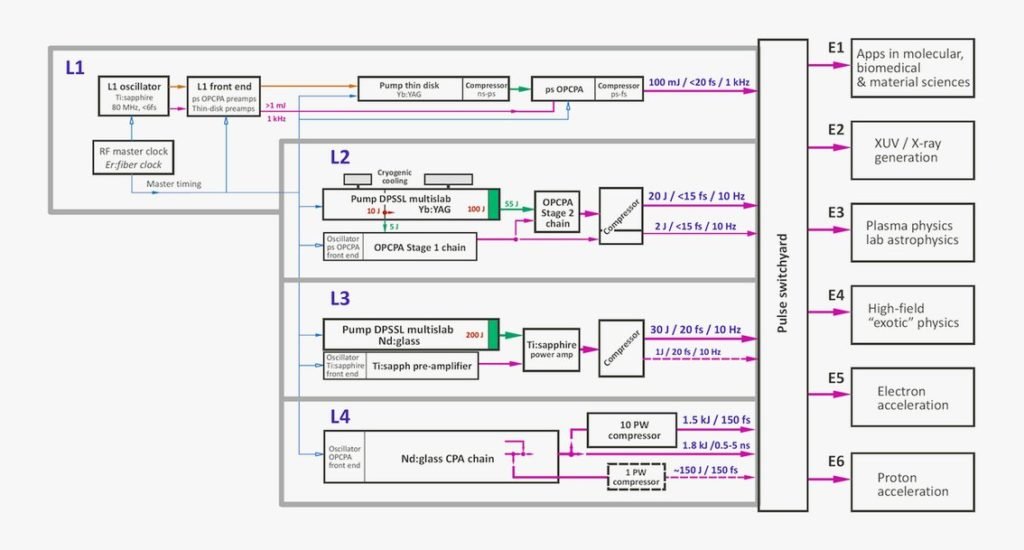 12
L1 ALLEGRA.
Consta de tres bloques principales: el extremo frontal, el amplificador y el amplificador principal.
Está diseñado para generar pulsos de <20 fs con una energía superior a 100 mJ por impulso a una alta tasa de repetición (1 kHz).
13
L2 AMOS
Es un sistema láser diseñado para generar pulsos láser ultracortos con una potencia máxima que alcanza 1 PW.
El láser podrá operar a una alta tasa de repetición de 10Hz debido a la plena utilización de las nuevas tecnologías, como el bombeo de diodos láser y el enfriamiento criogénico del material láser. 
Los amplificadores principales se basan completamente en la amplificación de pulso paramétrico óptico (OPCPA), lo que permite generar pulsos extremadamente cortos con duraciones inferiores a 15 fs.
14
L3 HAPLS (The High-Repetition-Rate Advanced Petawatt Laser System)
Está diseñado para emitir pulsos de PW con una energía de al menos 30 J y duraciones <30 fs, a una tasa de repetición de 10 Hz. 
Cooperando en el desarrollo del compresor de pulso PW, el diagnóstico de pulso corto y los controles y la sincronización de las partes de pulso corto.
15
L4 Aton
La línea de haz está diseñada para generar una potencia máxima extremadamente alta y sin precedentes de 10 PW durante la duración del pulso de aproximadamente 130 fs. 
La energía no comprimida puede alcanzar casi 2 kJ con una velocidad de disparo de 1 / min, que es un paso importante en el campo de los láseres de clase KJ. 
La arquitectura se basa en la compresión directa de un haz de banda ancha amplificado por una combinación de diferentes placas de vidrio Nd (Neodimio).
ELI-NP
Situados en Magurele-Rumania
Eli-Np
Centro de investigación más avanzado del mundo y se centrará en el estudio de la física fotonuclear y sus aplicaciones, con un láser de muy alta intensidad de dos láseres de pulso ultra corto de 10PW y el gamma más brillante sintonizable. haz de rayos.
18
Infraestructura de luz extrema: la instalación de Física Nuclear (ELI-NP) constá de dos componentes:
Un sistema láser de muy alta intensidad, con dos brazos láser de 10 PW capaces de alcanzar intensidades de 10 23 W / cm2 en una configuración de foco corto, o campo eléctrico  de 10 15 V / m. 
Un haz muy intenso (10 13 γ / s), γ brillante, ~ 0.1% de ancho de banda, con Eγ hasta 19.5 MeV, que se obtiene mediante la incoherencia Compton de la dispersión de una luz láser en un haz de electrones clásico, muy brillante e intenso. (Ee = 720 MeV) producido por un linac caliente.
19
El láser de alta potencia permite producir 10 15.veces más densos haces de iones que alcanzables con la aceleración clásica. 
El láser de alta potencia permite intensidades de hasta 10 24 W / cm 2. Aquí se pueden lograr sinergias muy interesantes con el haz γ y el haz de electrones de alta energía para estudiar nuevos procesos fundamentales en QED de alto campo.
20
El miércoles 13 de marzo de 2019, se lanzó oficialmente el rendimiento de 10PW del Sistema láser de alta potencia de ELI-NP y se presentó una prueba demostrativa.
ELI-ALPS
Hungría
22
Está dedicado a brindar apoyo fundamental y aplicado.
Investigaciones en ciencias físicas, biológicas, químicas, médicas y de materiales en escalas de tiempo extremadamente cortas.
23
La potencia de pico y la tasa de repetición de algunos sistemas de láseres con estabilización de fase de ciclo van desde la fracción de TW a multi-PW, y de 100 kHz a 10 Hz, respectivamente.
Los fotones ultravioleta extremos de alta energía (10 eV - 10 keV) se generarán a través de procesos de alto armónico en gases y sólidos, lo que dará lugar a pulsos únicos con una duración de pulso tan corta como decenas de attosegundos.
24
Los rayos X (100 keV) se obtendrán a partir de una fuente de dispersión Thomson relativista láser-electrón dedicada (disponible después de la fase de desarrollo intensivo posterior a 2020).
Los pulsos de THz con energía mJ uniforme se generan a través de la rectificación óptica en cristales no lineales.
The 2018 Nobel Prize in Physics
25
Gérard Mourou y Donna Strickland "por su método de generar pulsos ópticos ultra cortos de alta intensidad".
Iniciador del proyecto de Infraestructura de Luz Extrema (ELI)
26
Referencias.
http://www.eli-np.ro/
https://eli-laser.eu/the-eli-project/
https://www.icuil.org/pdf/info_eli-alps.pdf